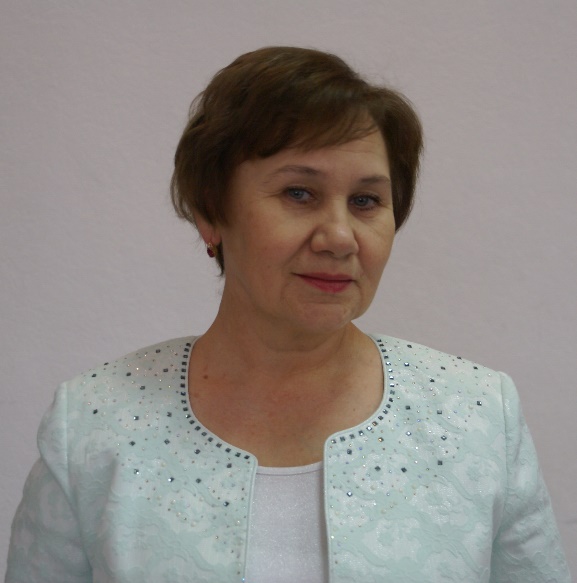 Сафонова Эльфия Рустямовна 
учитель химии высшей квалификационной категории 
Муниципального автономного образовательного учреждения 
«Лицей №131» Вахитовского района г.Казани
Мастер класс «Периодическая система – фундаментальный закон мироздания»
Технология критического мышления в образовательном процессе
Изучение предмета «Химия» в части формирования у обучающихся научного мировоззрения, освоения общенаучных методов (наблюдение, измерение, эксперимент, моделирование), освоения практического применения научных знаний основано на межпредметных связях с предметами: «Физика», «Биология», «Экология», «География» и «Математика» и формирует компетенции, необходимые для продолжения образования в области естественных наук».
Приказ Министерства образования и науки РФ 
от 17 декабря 2010 г. N 1897      
"Об утверждении
федерального государственного 
образовательного стандарта
         основного общего образования"
Дмитрий Иванович Менделеев

Русский учёный-энциклопедист: химик, физикохимик, физик, метролог, экономист, технолог, геолог, метеоролог, нефтяник, педагог, воздухоплаватель, приборостроитель.
 Профессор Санкт-Петербургского университета; член-корреспондент по разряду «физический» Императорской Санкт-Петербургской Академии наук. 
Среди наиболее известных открытий - периодический закон химических элементов, один из фундаментальных законов мироздания, неотъемлемый для всего естествознания. Автор классического труда «Основы химии».
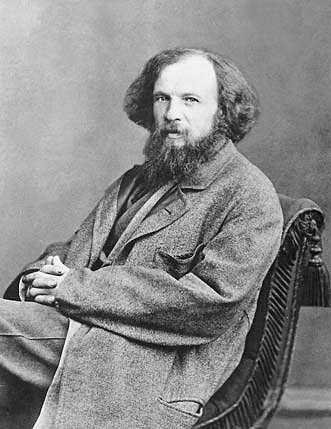 Периодический закон и периодическая система элементов величайшее достижение химической науки, основа современной химии. 
      В своей книги «Основы химии» Д.И.Менделеев писал «Масса веществ есть именно такое свойство его, от которого должны находиться в зависимости все остальные свойства. Поэтому ближе и естественнее искать зависимость между свойствами и сходствами элементов, с одной стороны  и атомными весами с другой».
      Предшественники Д.И.Менделеева (Доберейнер, Ньюлендс, Мейер и др.) сравнивали только сходные элементы, а поэтому не смогли увидеть периодичность в свойствах элементов и их соединений. 
      Д.И.Менделеев сравнивал между собой несходные естественные группы элементов (щелочные и щелочноземельные металлы, галогены -неметаллы) и обнаружил периодические изменения свойств элементов с изменением их атомных весов. (переход количественных изменений в качественные).
      Открытие Д.И.Менделеевым ПЗ и построение ПС элементов явились результатом его длительной и напряженной научной работы. 
      Менделеев так описывает, свои искания: «...невольно зарождается мысль о том, что между массой и химическими особенностями элементов необходимо должна быть Связь... Искать же что-либо — хотя бы грибов или какую-либо зависимость — нельзя иначе, как смотря и пробуя. Вот я и стал подбирать, написав на отдельных карточках элементы с их атомными весами и коренными свойствами, сходные элементы и близкие атомные веса, что быстро и привело к тому заключению, что свойства элементов стоят в периодической зависимости от их атомного веса...»
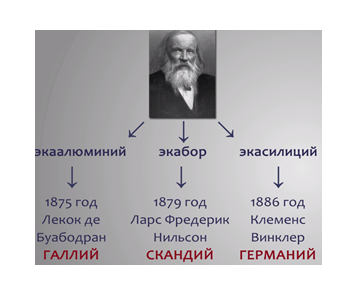 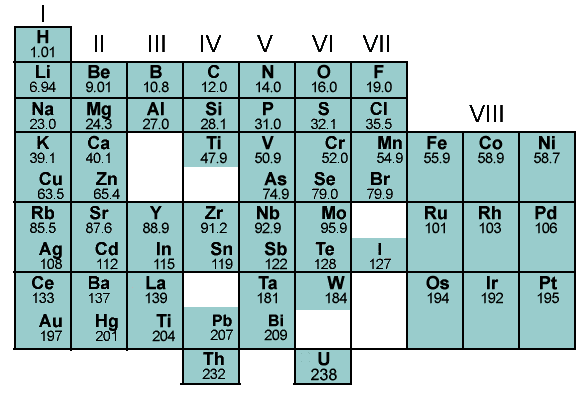 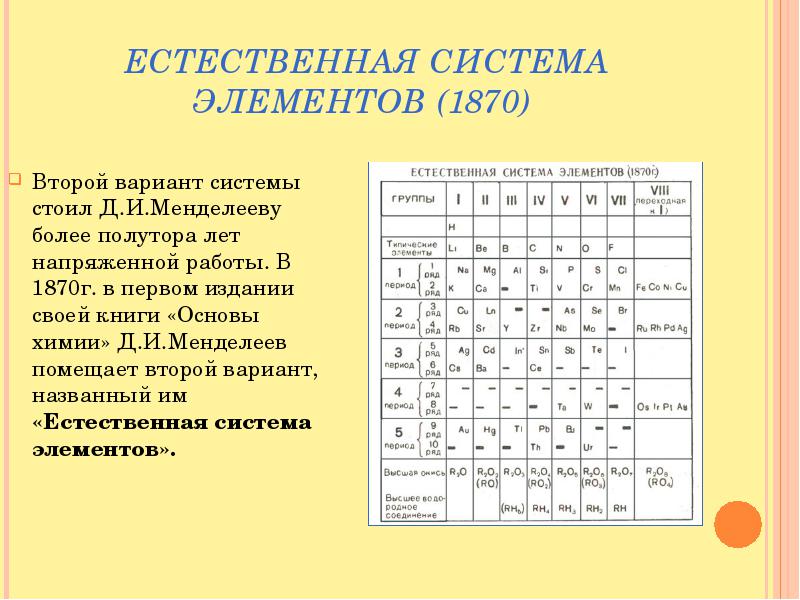 Периодическая система химических элементов 1871г.
Менделеев дал следующую формулировку Периодического закона: «свойства простых тел, а также формы и свойства соединений элементов, а потому и свойства образуемых ими простых и сложных тел, стоят в периодической зависимости от их атомного веса». Тогда же Менделеев придал своей периодической таблице вид, ставший классическим (короткопериодный вариант).
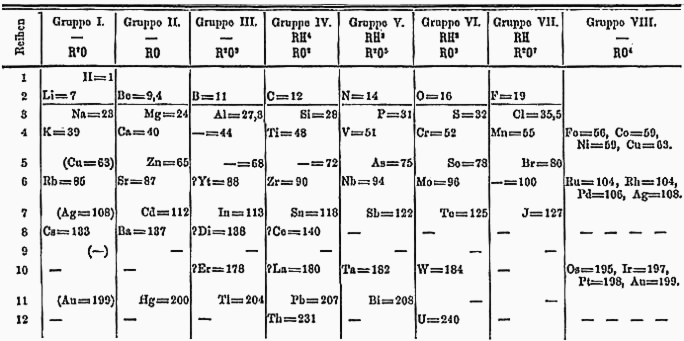 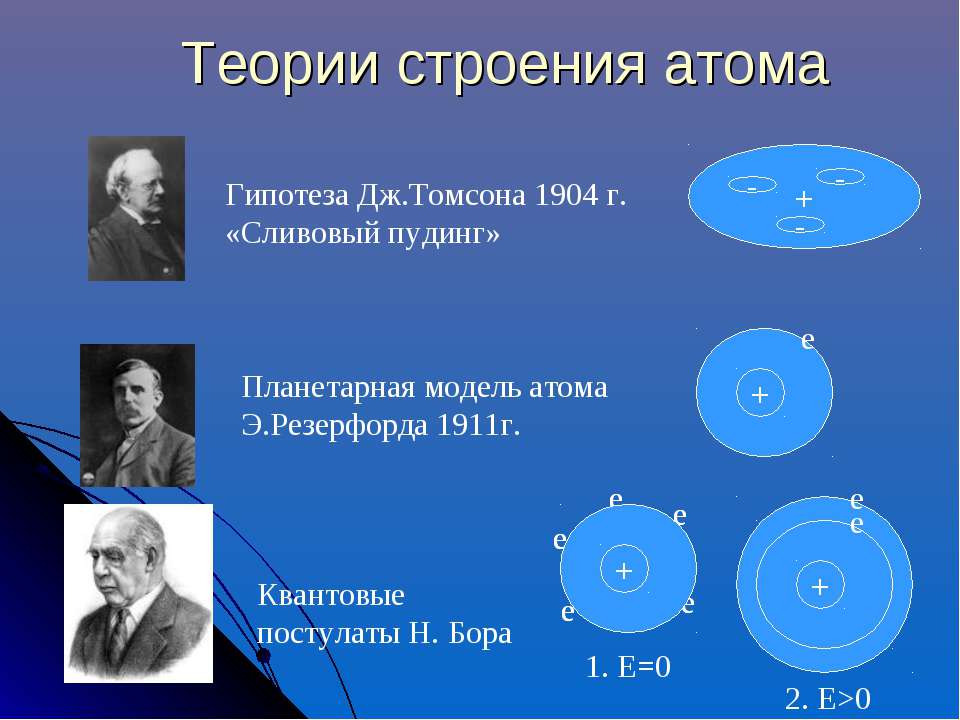 Строение атома
Периодический закон – свойства химических элементов , а также формы и свойства соединений элементов находятся в периодической зависимости от заряда ядер их атомов. (Современная формулировка ПЗ)
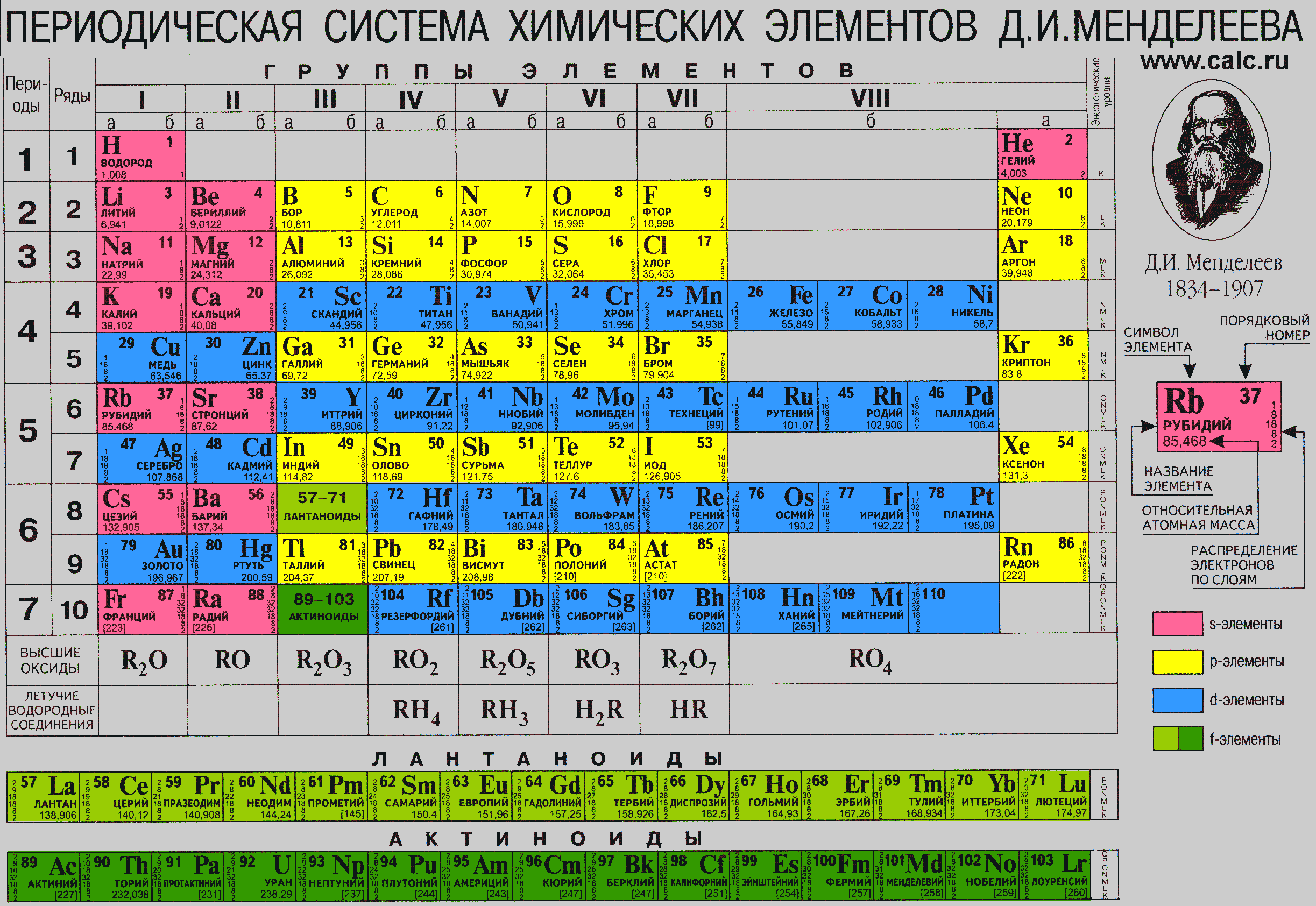 Длиннопериодная периодическая система химических элементов
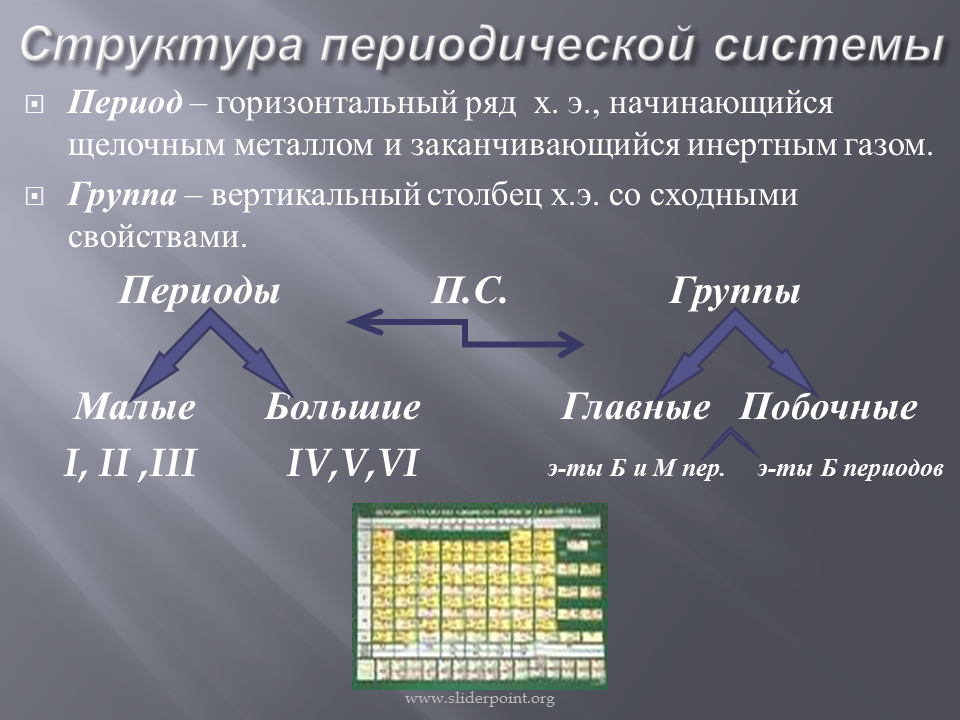 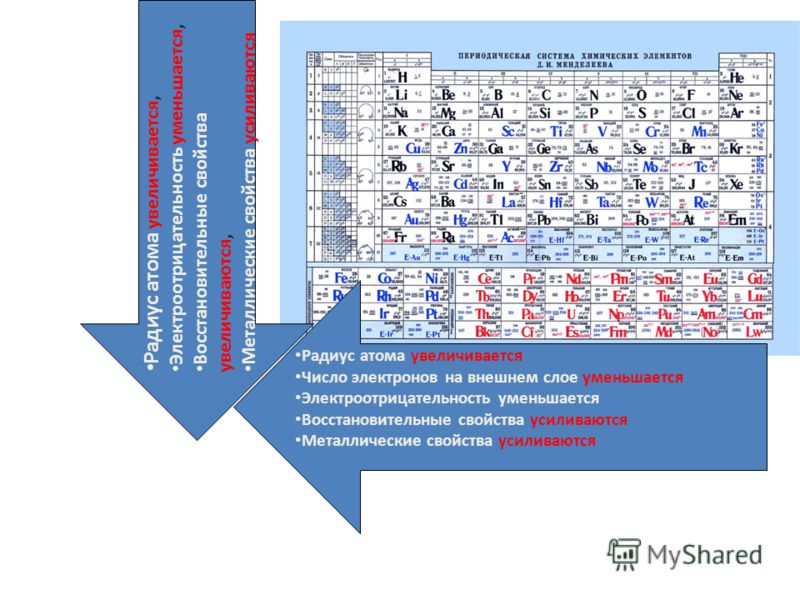 Момент истины
Назовите химические элементы входящие в семейство Галогенов, если известно, что все они находятся в VIII группе, главной подгруппе.
Эти металлы бурно реагируют с водой, образуя при этом щелочь и газ. Они входят входят в семейство типичных металлов, название первого из них означает твердый, последний элемент назван в честь одного европейского государства.
3.  Определите какие три химических элемента предсказал Дмитрий Иванович Менделеев, назвав их экаалюминий, экабор, экасилициум. За основу возьмите закономерные изменения свойств химических элементов по положению в ПС
4. Профессор Казанского университета Карл Карлович Клаус в 1884 г. открыл новый элемент и назвал его в честь России. Назовите его и место его положения в ПС.
5. Этот химический элемент открыли по линии спектрального анализа  
при изучении самой яркой звезды нашей галактики. Как его назвали?
Различные виды Периодической системы Д.И.Менделеева
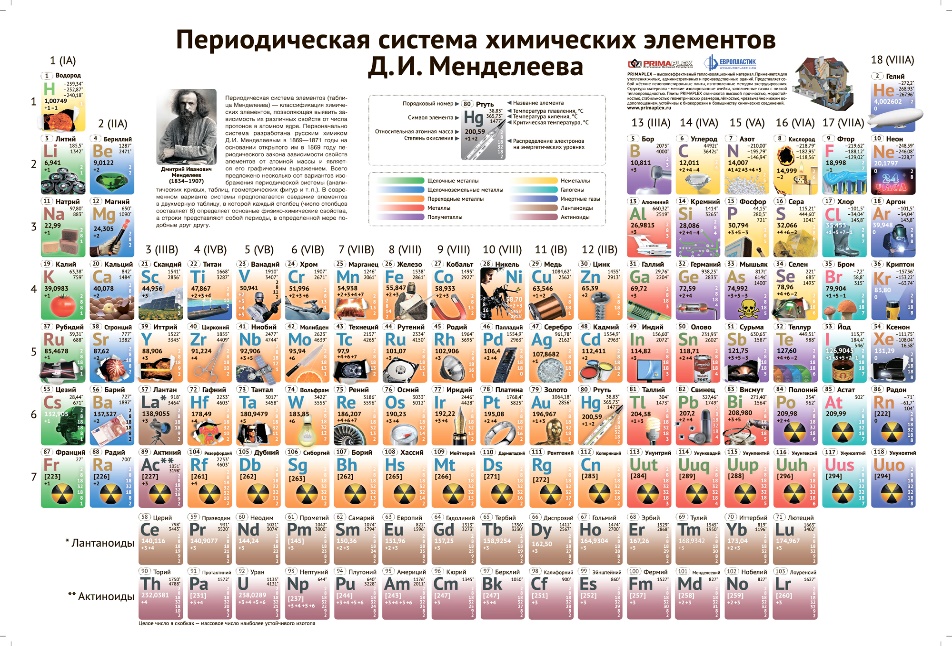 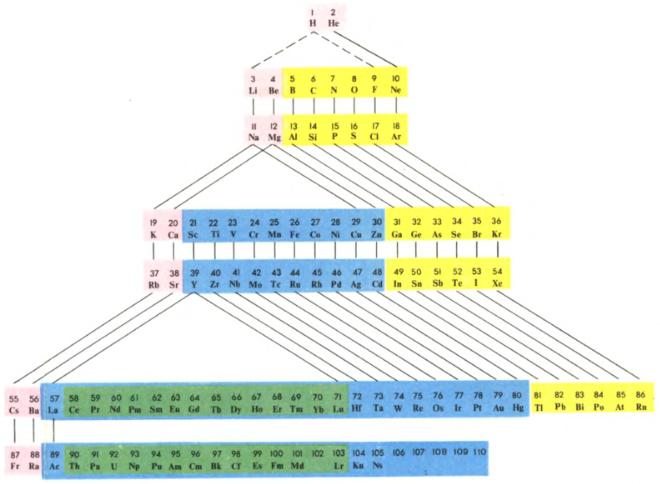 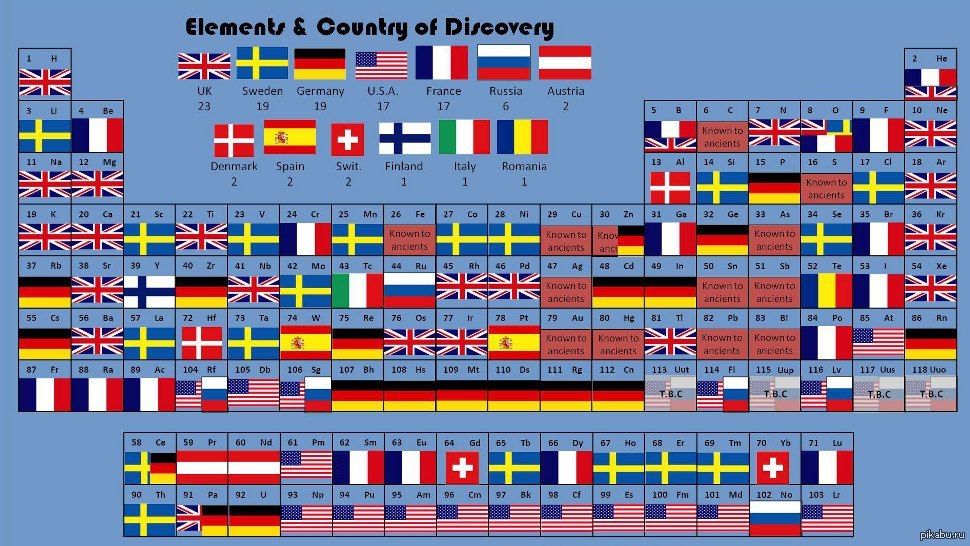 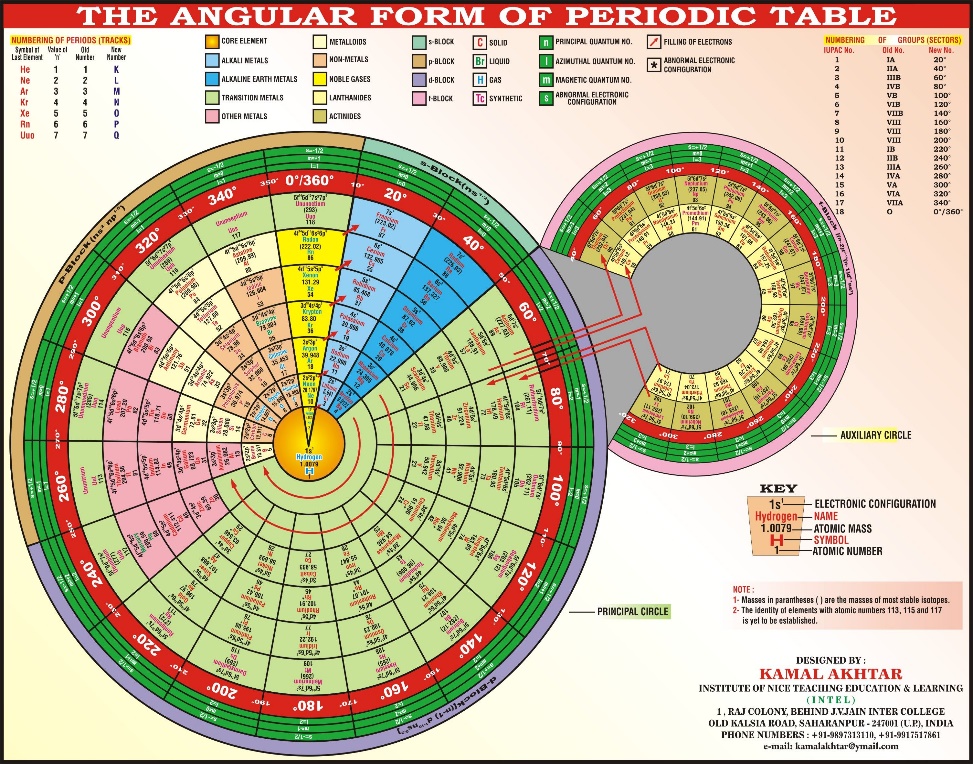 Значение периодического закона и периодической системы химических элементов  Д.И.Менделеева
Создав периодический закон и систему химических элементов  Д.И.Менделеев
привел в систему знания о химических элементах
исправил неверно вычисленные атомные массы у химических элементов
предсказал 7 новых элементов, у трех элементов точно охарактеризовал свойства
определил на полвека развитие наук о веществе
« Периодическому закону не грозит разрушение, а только развитие и надстройки обещаются»
Табличная версия периодической системы на уроках английского языка
Глагольное сказуемое в активном залоге
Глагольное сказуемое в активном залоге
(английский язык)
Глагольное сказуемое в активном залоге
Табличная версия периодической системы на уроках русского языка
Глагольное сказуемое в активном залоге
Новые знания способствуют  развитию Критического мышления у учащихсяспособность анализировать информацию с позиций логики, умение выносить обоснованные суждения, решения и применять полученные результаты как к стандартным, так и нестандартным ситуациям, вопросам и проблемам. Этому процессу присуща открытость новым идеям.
Цель технологии: обеспечить развитие критического мышления посредством интерактивного включения учащихся в образовательный процесс.  
Этапы: вызов – осмысление – рефлексия (принцип человеческого мышления, направляющий его на осмысление и осознание собственных форм и предпосылок).Первый этап – вызов - актуализация и обобщение имеющихся у учащихся знания по данной теме или проблеме;- побудить учащихся к активной работе на уроке и дома;Второй этап – осмысление- получение новой информации;- ее осмысление;- сопоставление с уже имеющимися знаниями.Третий этап – рефлексия- целостное осмысление и обобщение полученной новой информации учащимися;- формирование у каждого из учащихся собственного отношения к изучаемому
Принципы развития критического мышления
активность учащихся в образовательном процессе;
- организация групповой работы в классе;
- развитие навыков общения;
- учитель воспринимает все идеи учеников как одинаково ценные;
- мотивация учащихся на самообразование;
- связь теоретических знаний с практической деятельностью, с конкретными жизненными задачами, выявление и решение проблем, с которыми дети сталкиваются в реальной жизни;
- использование графических приёмов организации материала
Прием “Знаю. Хочу узнать. Узнал. “
информированность по теме, 
новые знания по изучаемому 
вопросу, систематизация 
используется для актуализации имеющихся знаний и повышения мотивации к изучению нового на стадии “Вызова” с последующим возвратом к материалам на стадии “Рефлексии”.
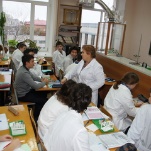 Незадолго до своей смерти (1726) Исаак Ньютон написал в своем дневнике: «Однако сам себе я кажусь лишь маленьким мальчиком, который играет на морском берегу и развлекается тем, что время от времени находит красивые ракушки, в то время как великий океан истины расстилается перед ним неисследованный".»